Mountain Men of Ft. Laramie 
and their 
TALL tales
Interpretation video by Chris Mather, Museum Curator Fort Laramie National Historic Monument
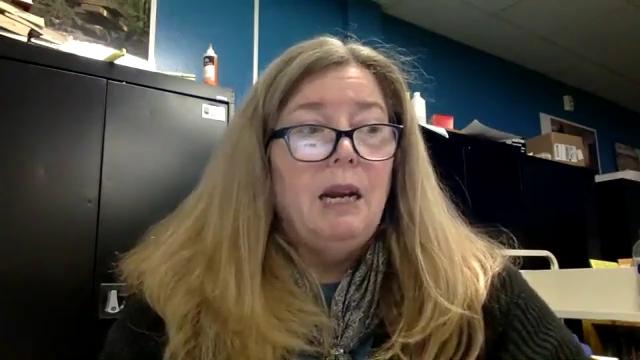 KWL chart 

Worksheet/checklist
jjohnson@gceagles.org
Please share your completed stories with me at the above address!